OWASP AppSec Pipeline Project: Automate all the AppSec
Aaron Weaver, Cengage Learning
Matt Tesauro, OWASP
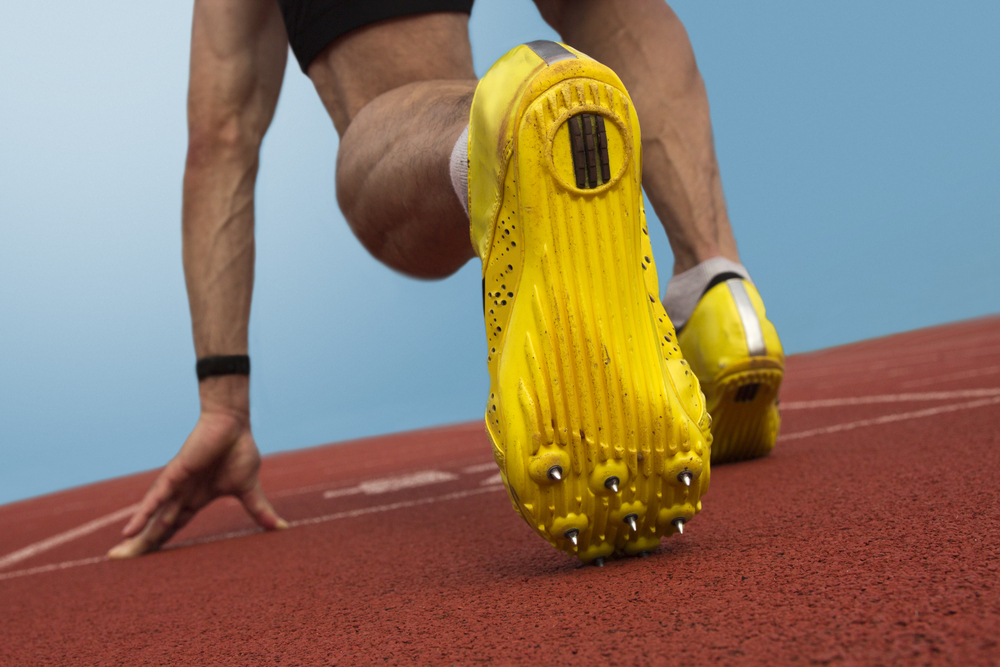 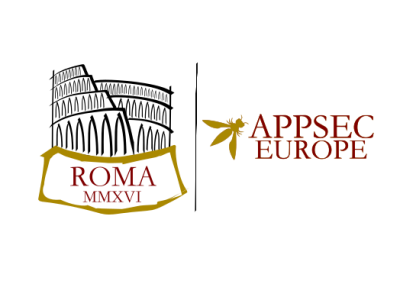 2
[Speaker Notes: OWASP has a lot of material, but it doesn’t have a place to share useful information about running an AppSec team and collate the OWASP materials.]
Background
Officially launched the OWASP Project AppSec Pipeline at AppSecEU Amsterdam 2015
Taking the Principles of DevOps and Agile applying them to AppSec
3
How has it resonated?
“Used your AppSec Pipeline in a Senior Executive meeting. Well done!”
4
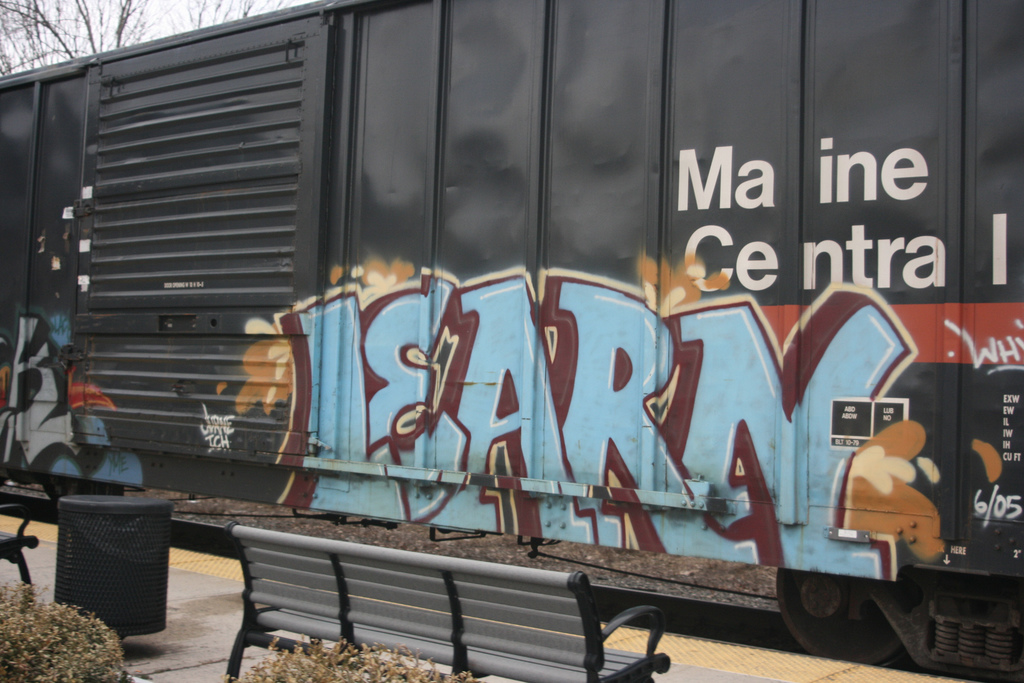 What did we learn?
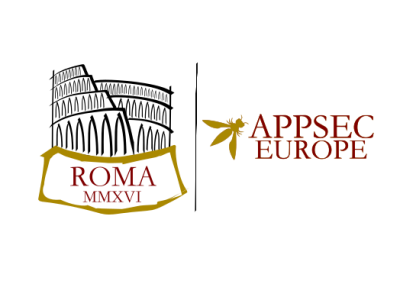 5
Spending time 
optimizing anything 
other than 
the critical resource 
is an illusion.
-W. Edwards Deming
6
For AppSec: 
It’s People
7
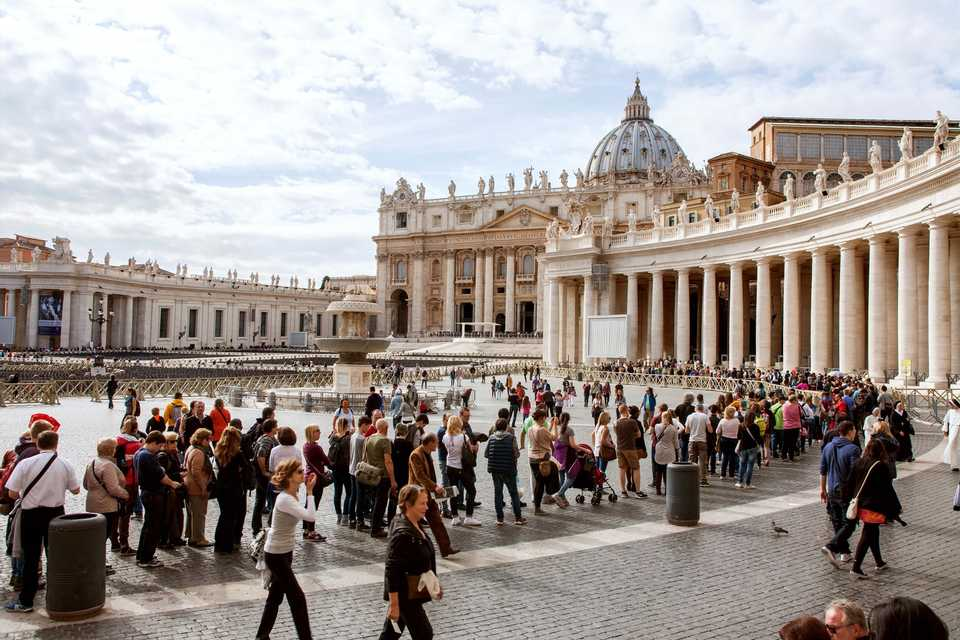 Continues to be the case. 
There isn’t a long queue of qualified AppSec people.
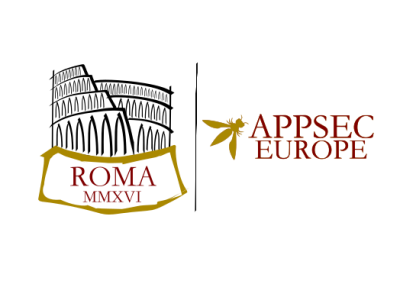 8
5x Improvement
9
[Speaker Notes: Team changed]
Results
2015
~200 assessments
2014
44 assessments
10
[Speaker Notes: Changes from 2014 to 2015:
Created the AppSec Pipeline - initial launch in March 2015
AppSec team numbers dropped - lost a couple of key people approx 3.5 FTEs
Two of the AppSec team members went meta for most of 2015]
Received well outside of AppSec
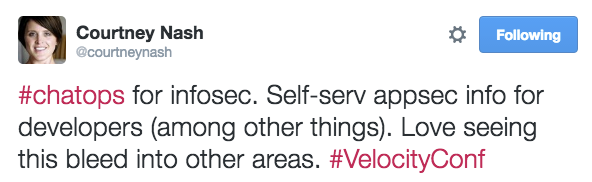 O’Reilly Velocity Conference
11
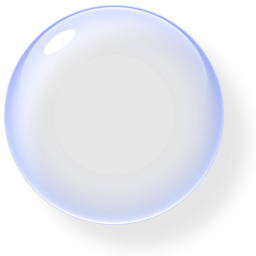 We need to do more outside 
of the security bubble.
12
AppSec Tools should be self service
13
Agile in Security
“We ran Agile with our application security group. Agile is an experiment, and everyone conducts it differently. The key is taking that first step and having people on your team who are willing to try, take a risk, and do something different. You learn how to work slowly over time.”
-Jon Rose, CSO Dun & Bradstreet
http://goo.gl/qCH7cC
14
A data pump is at 
the heart of the Pipeline
Your finding repository is your source of truth for the Pipeline
“we don’t want to be locked into any particular vendor.”
-Oleg Gryb, Samsung
Finding Repository
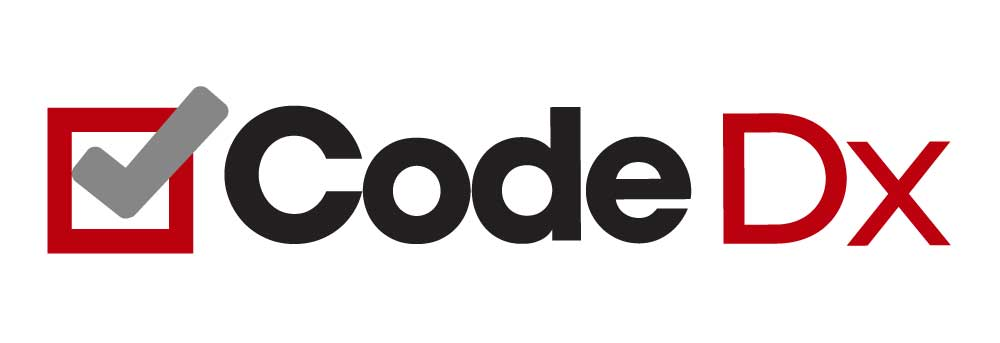 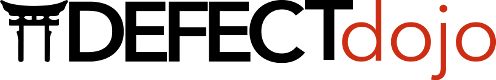 NetSPI’s
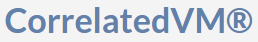 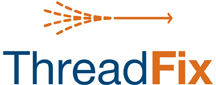 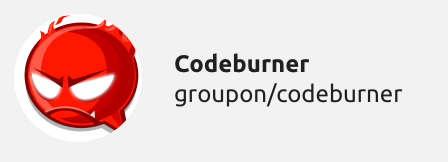 OWASP Pipeline
18
[Speaker Notes: Asynchronous scanning (via sidekiq) that scales
Advanced false positive filtering
Publish issues via GitHub or JIRA
Track statistics and graph security trends in your applications
Integrates with a variety of open source and commercial scanning tools
Full REST API for extension and integration with other tools, CI processes, etc.]
A New Role
We are seeking an accomplished software builder and breaker to bridge gaps between software development and information security. Traditionally, information security is siloed from development and reports are sent through emails. Our client, a Fortune 150 company, wants to work at a faster, more efficient pace. DevOps... but for security. We are seeking someone to help create and own new APIs and services, allowing security and software development tools to interact through automation.
19
A New Role
The goal is to enable developers to create secure and simple products.

The team is responsible for the definition, selection, testing, configuration and/or development of security testing tools (both static and dynamic) as well as building our own tools. Special focus is made on improving tool support for Open Source Software (OSS) Security – helping development projects to make informed decisions.
20
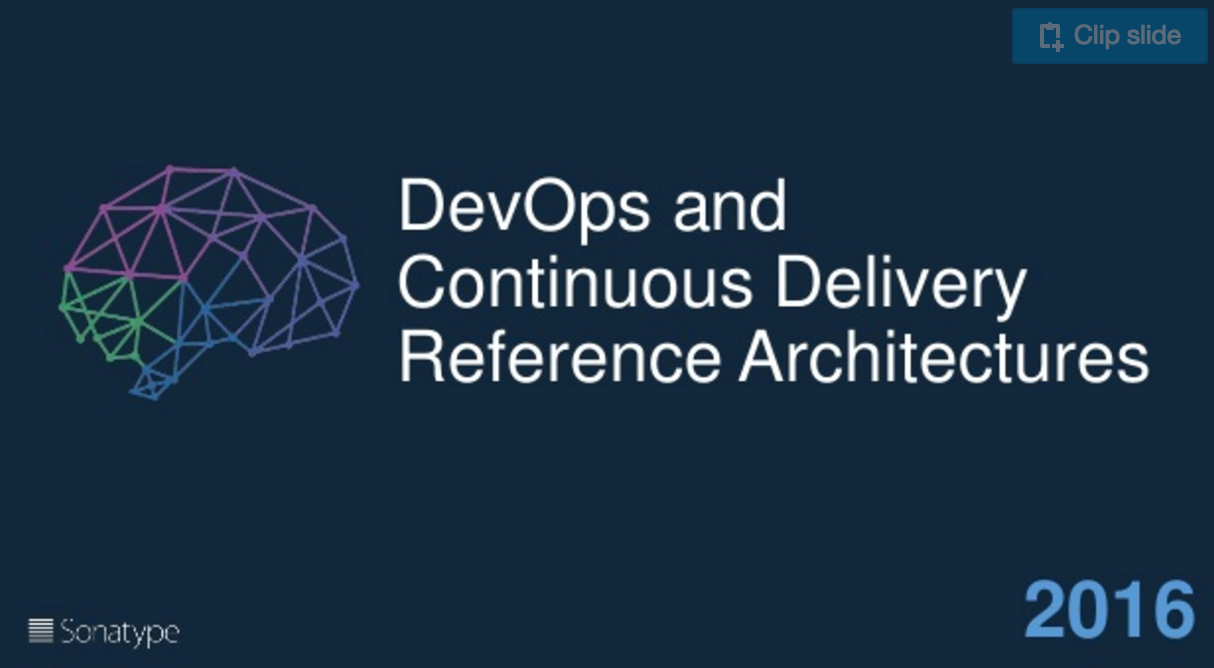 http://www.slideshare.net/SonatypeCorp/nexus-and-continuous-delivery
21
Case Studies

How are AppSec Pipelines 
used in the real world?
22
The “Original”
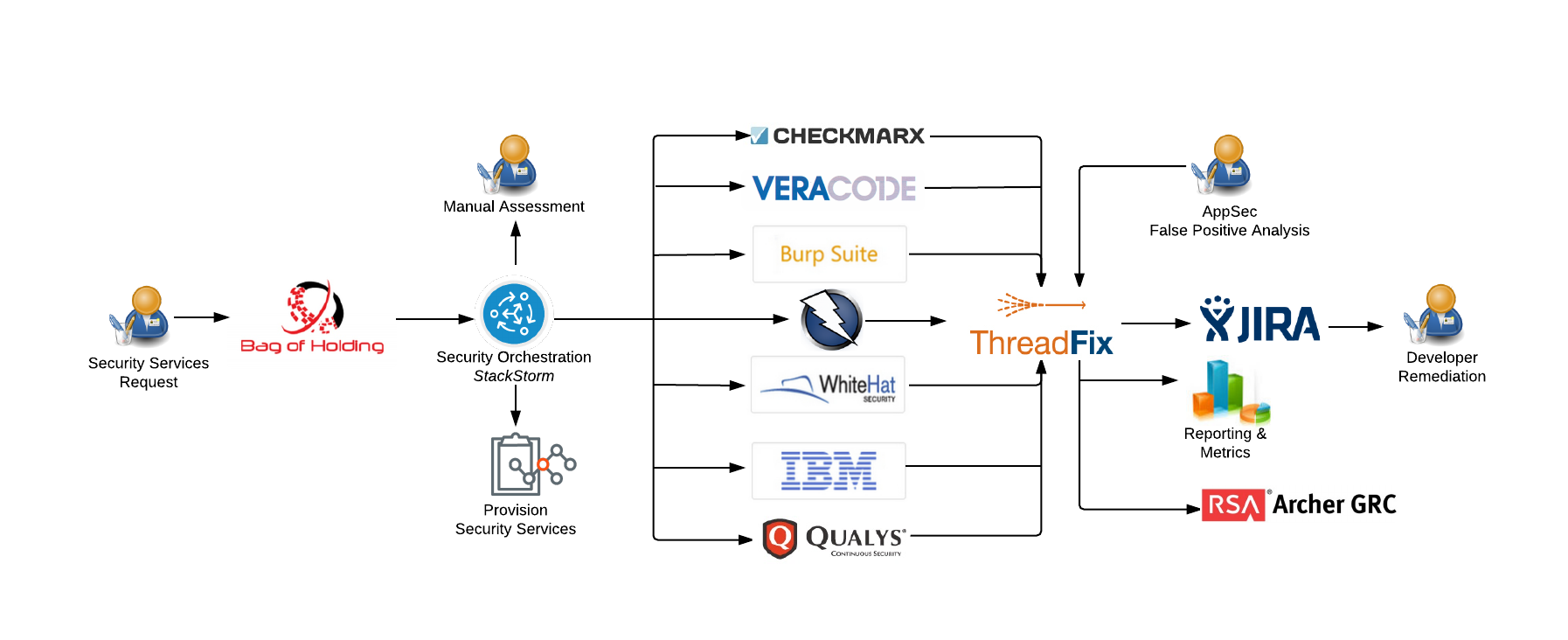 23
AppSec Pipeline Template
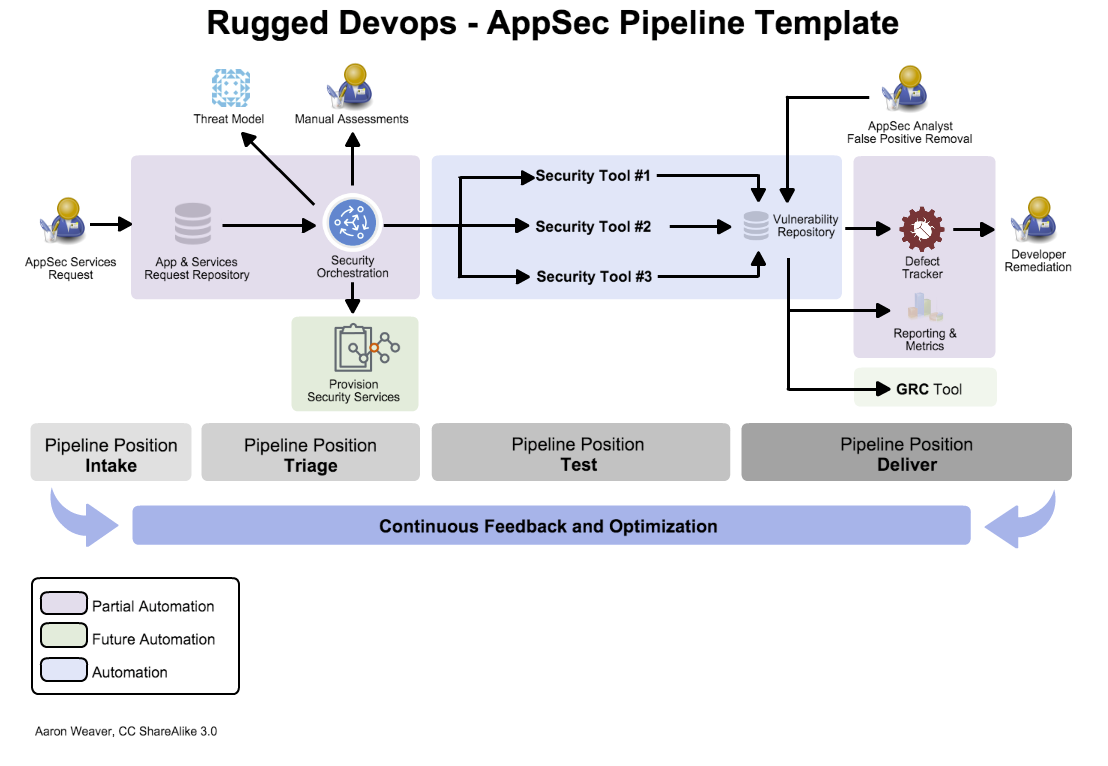 24
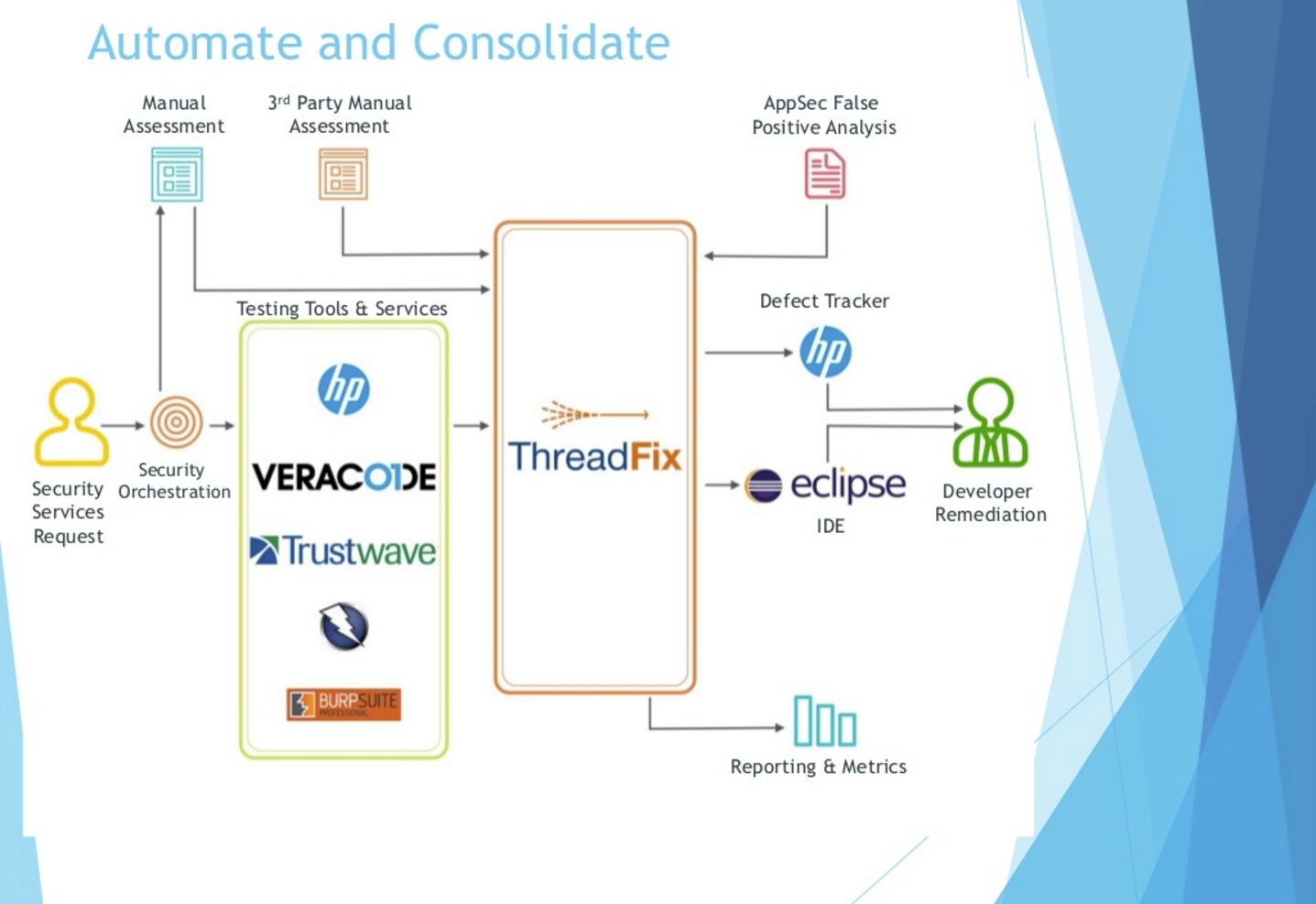 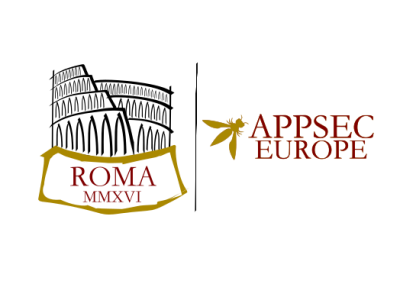 Financial Institution
25
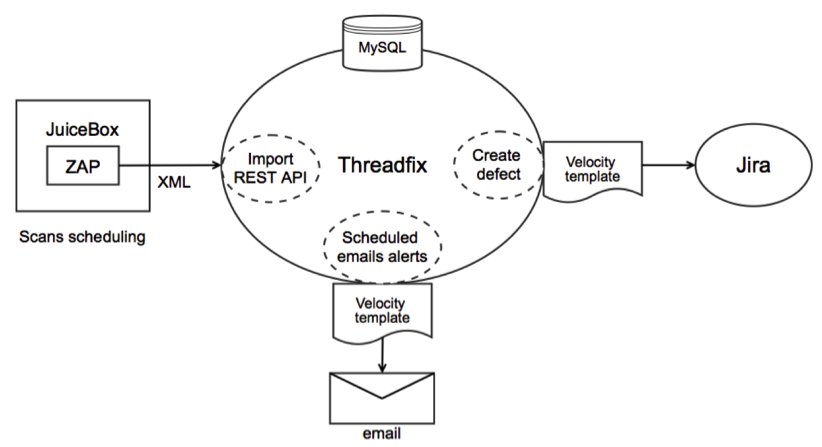 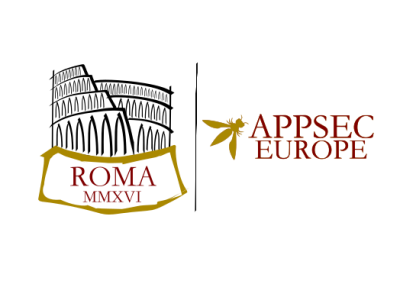 Large Multinational Conglomerate
26
[Speaker Notes: “The goal is full automation. This allows us to continuously evaluate, improve, and change out tools without disrupting the build pipeline.”]
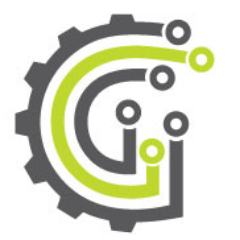 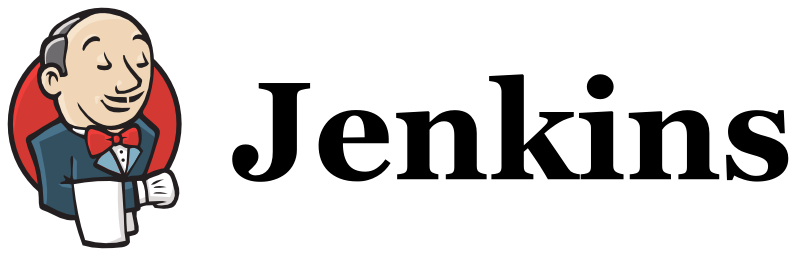 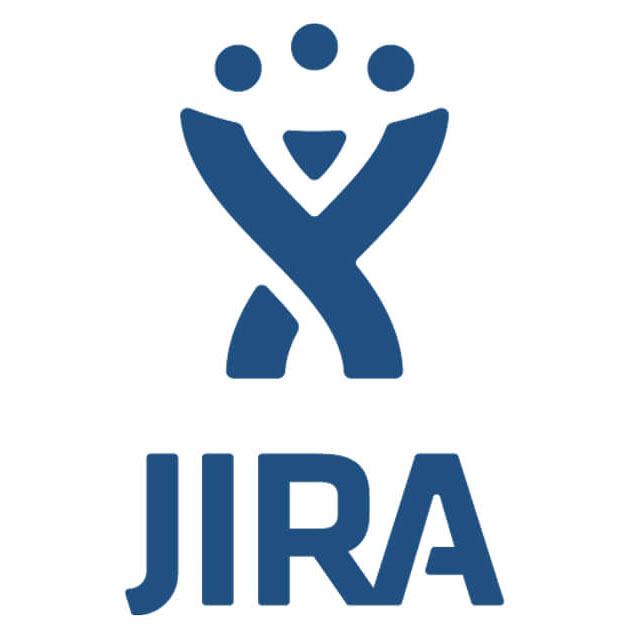 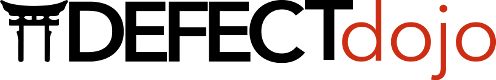 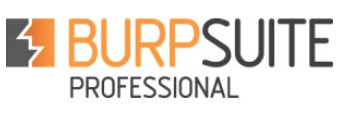 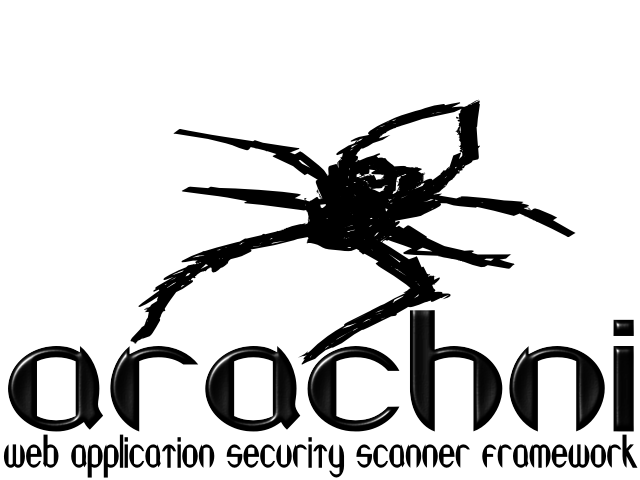 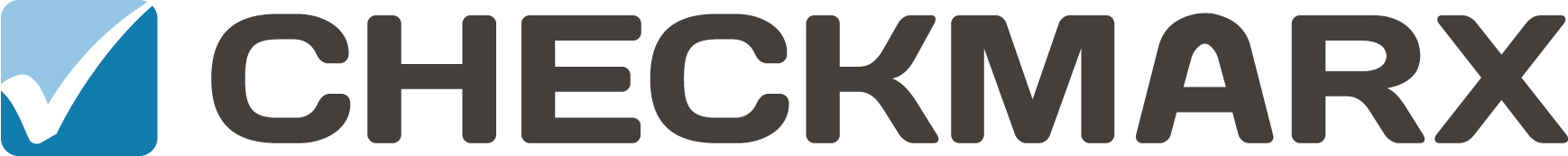 Intake
Test
Delivery
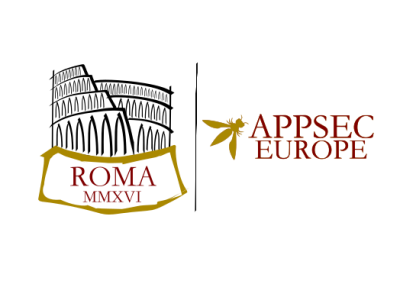 Education Company
27
[Speaker Notes: “The goal is full automation. This allows us to continuously evaluate, improve, and change out tools without disrupting the build pipeline.”]
Reference AppSec Pipeline Architecture
http://goo.gl/b4SXin
Submit your AppSec Pipeline: aaron.weaver@owasp.org
28
Shifting Left
Security tools are making more efforts to make their tools more security friendly.
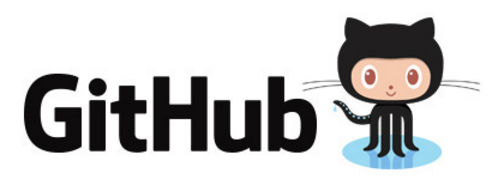 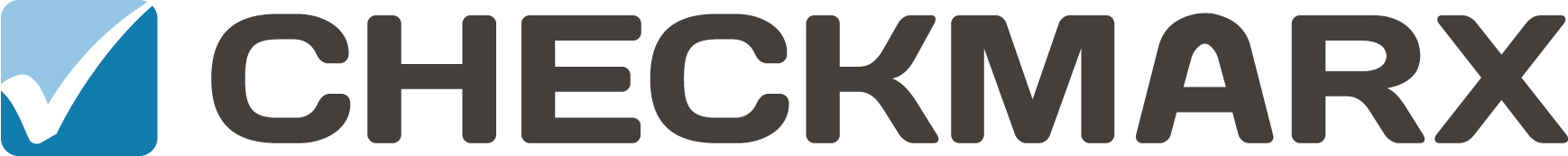 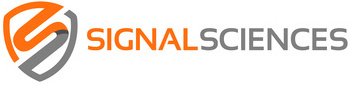 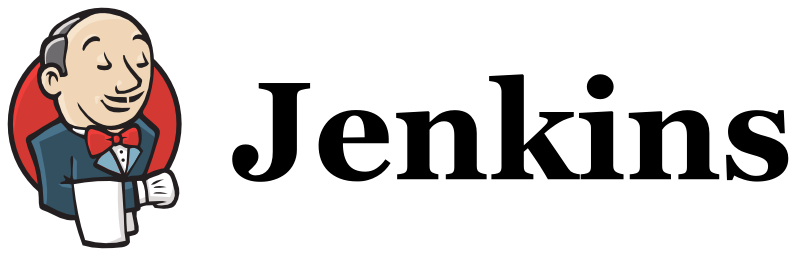 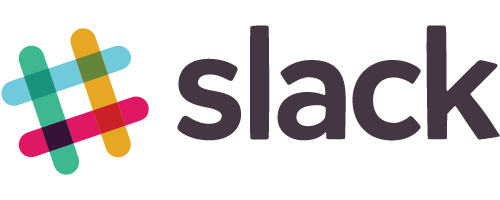 29
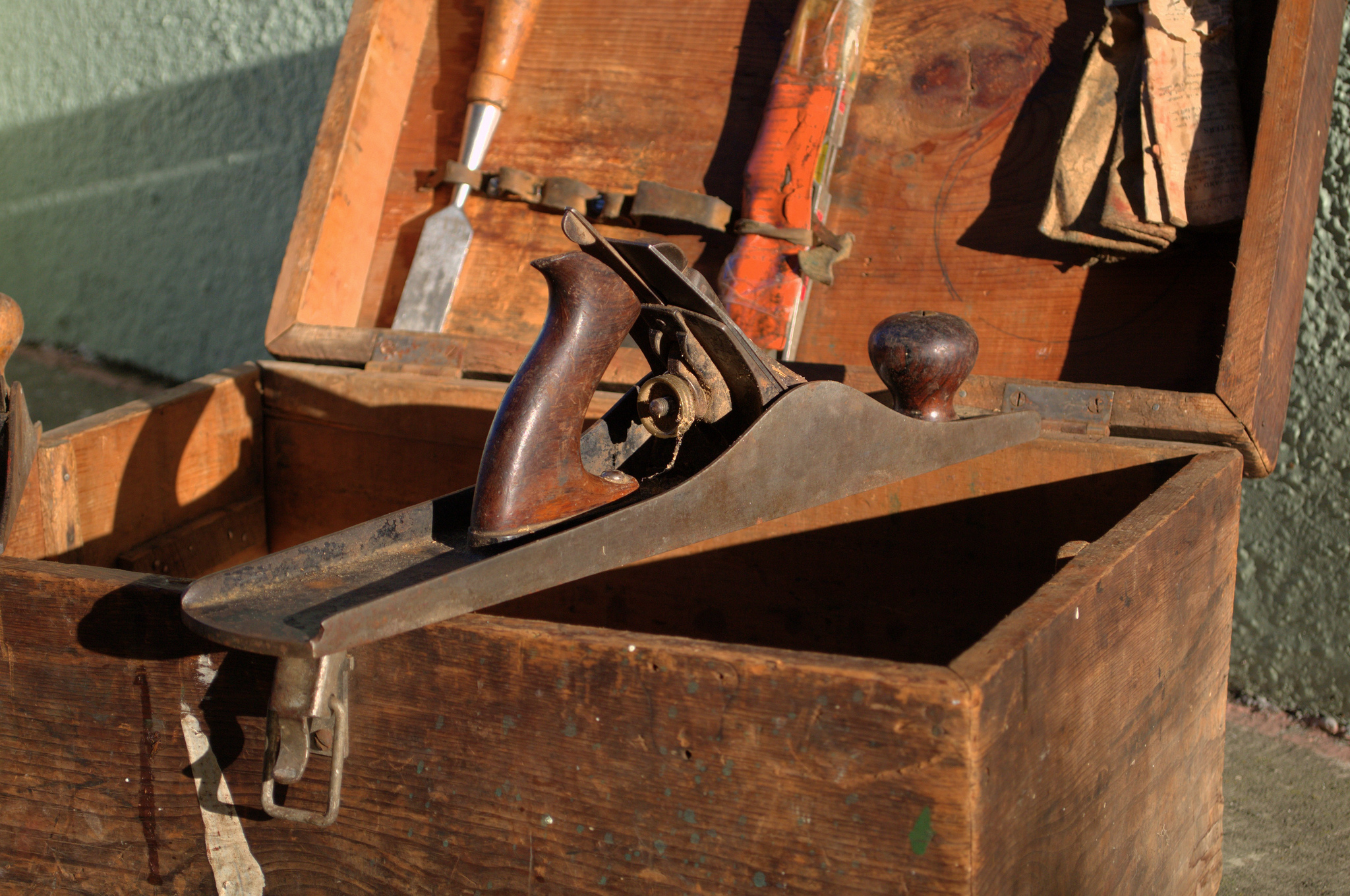 AppSec 
ToolBox
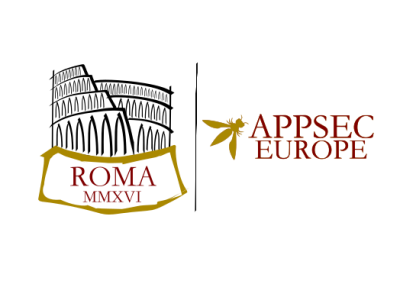 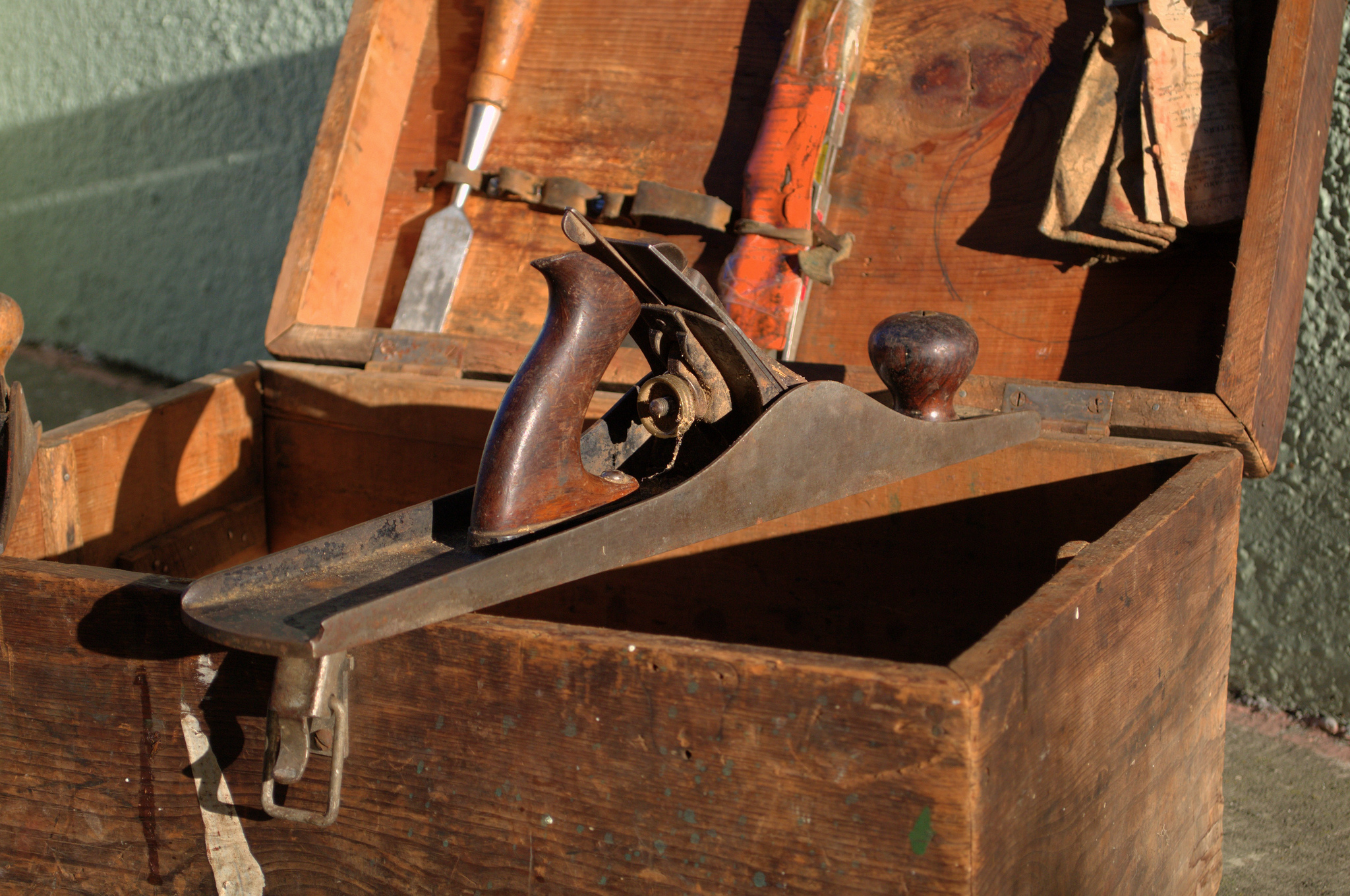 Goals and Contributing
Create a list of AppSec tools that are automation friendly for AppSec pros to build their pipeline
Initial load will be via survey across social media
Future updates via PR to Github repo with tool markdown
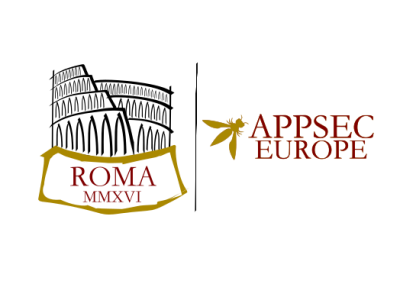 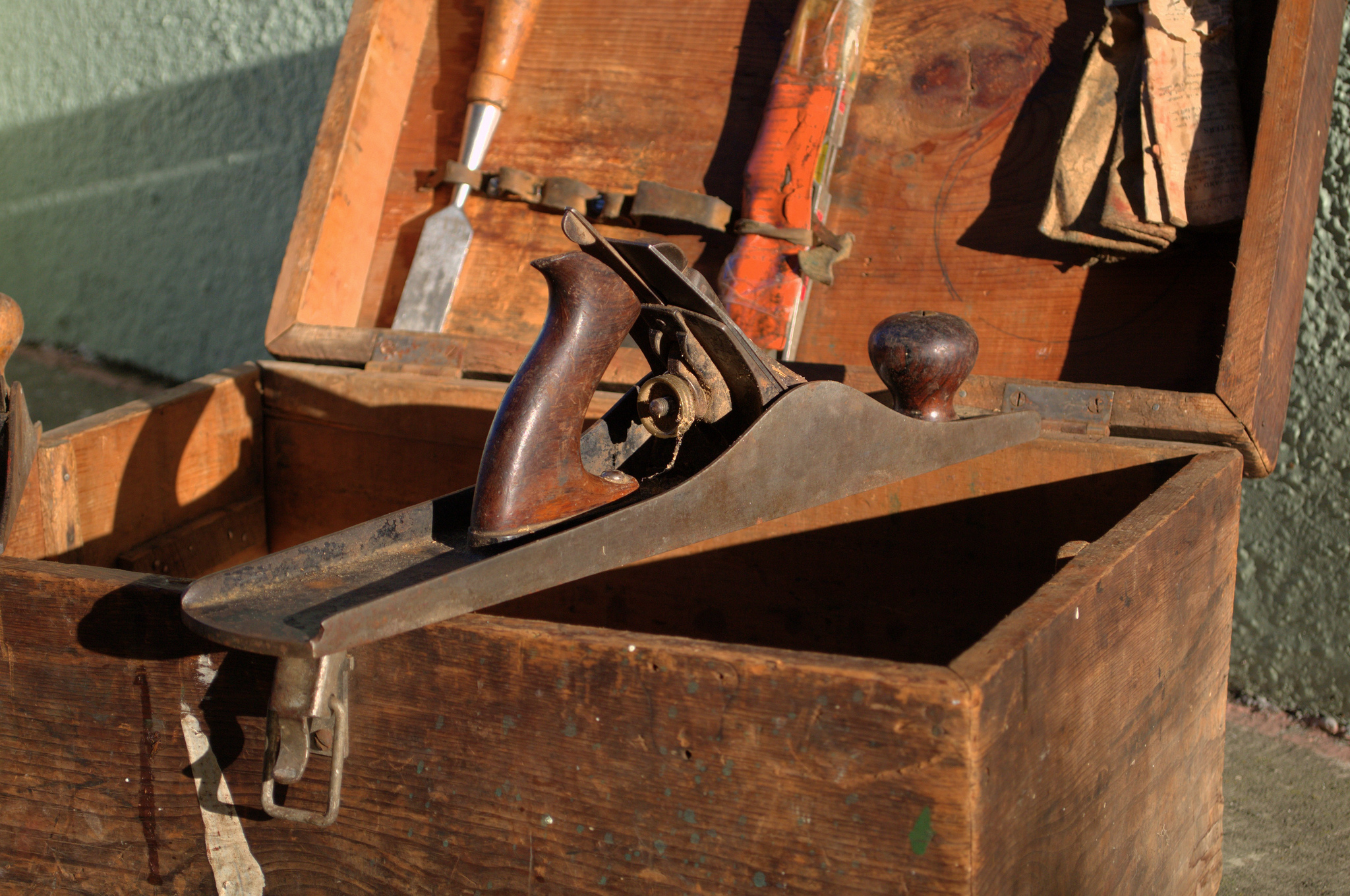 Metadata for the Toolbox
Tool Name
Description
Pipeline Position
Tool Type
License
API Coverage
API Type
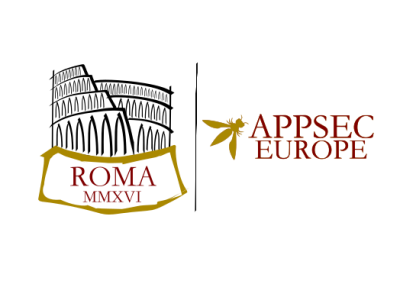 [Speaker Notes: Intake, Triage, Test, Delivery]
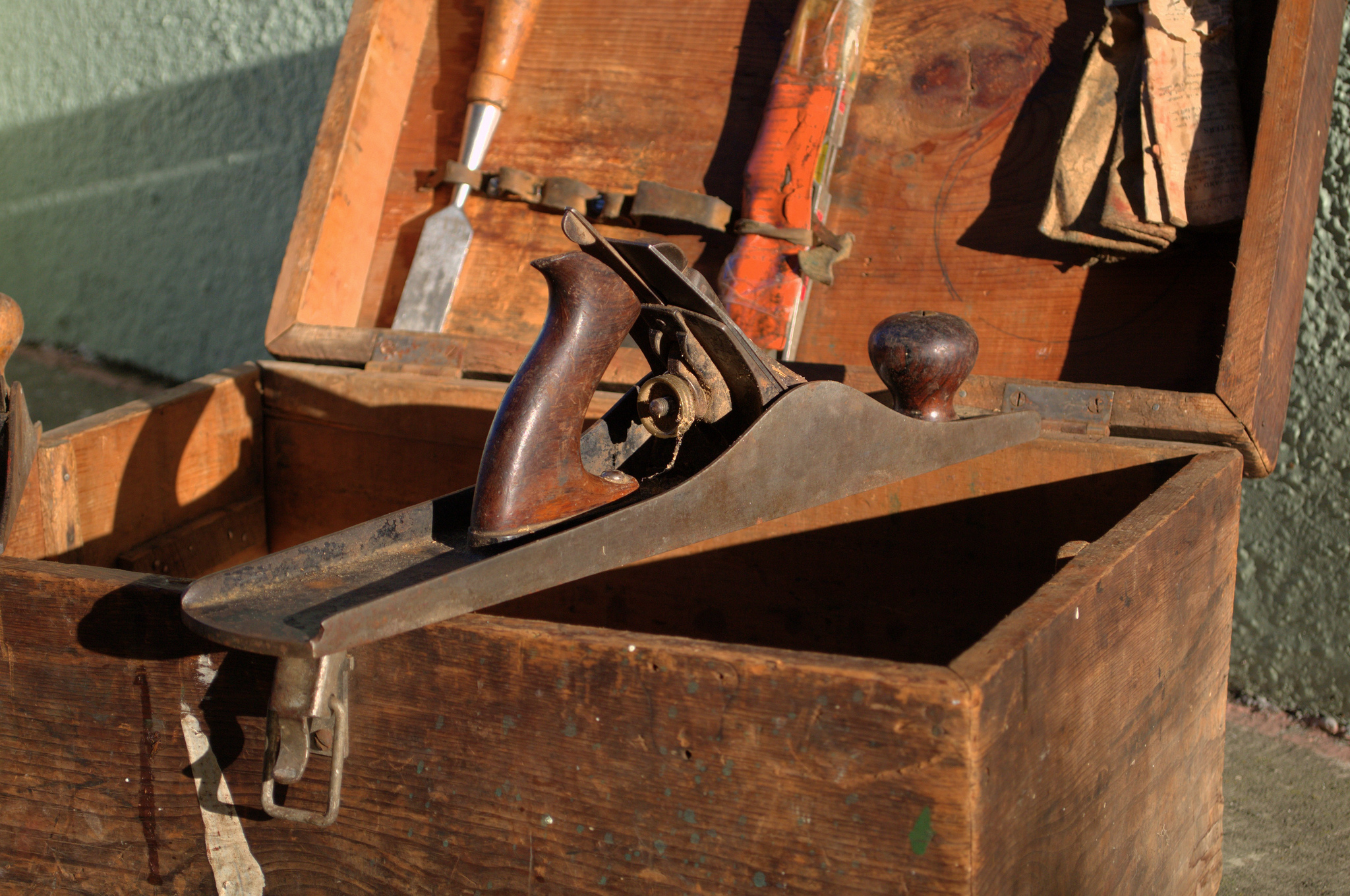 https://www.appsecpipeline.org
PR’s here:  https://github.com/mtesauro/AppSecToolbox-tools
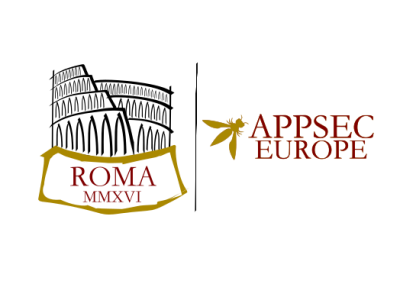 Microservices
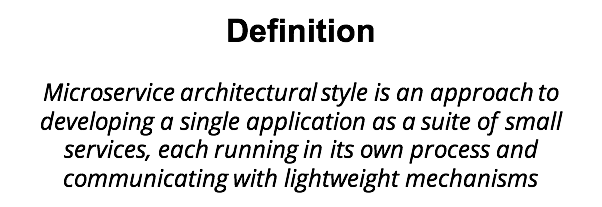 34
Security API
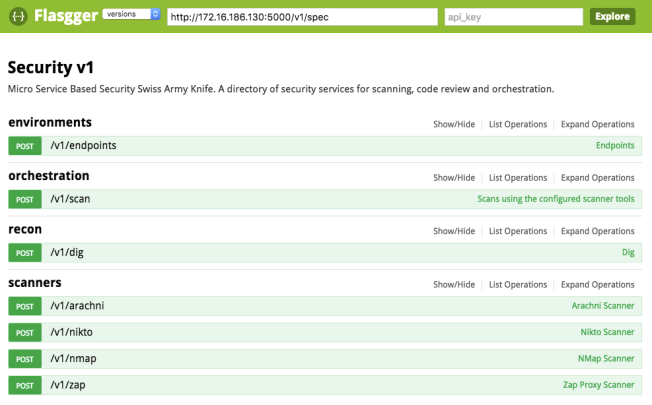 35
Dockerized WTE
+
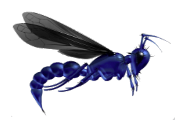 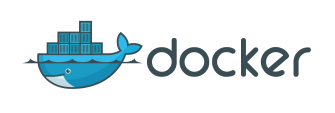 OWASP WTE
36
[Speaker Notes: Some of the OWASP tools, dockers designed for automation not just running.]
Weaponized Jenkins
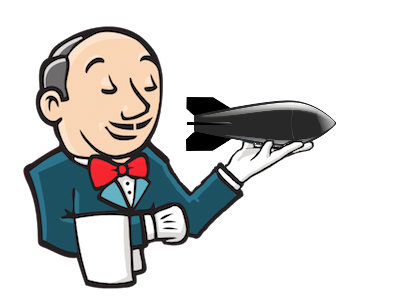 Zero false positives
Anaphylactic shock
Health Checks vs Scanning
Run these all the time
Home of specific issue tests
Find a vuln, write a test
Cadence for longer running tests
These NEVER break the build
Every x builds or every Y days
37
Gauntlt and Jenkins
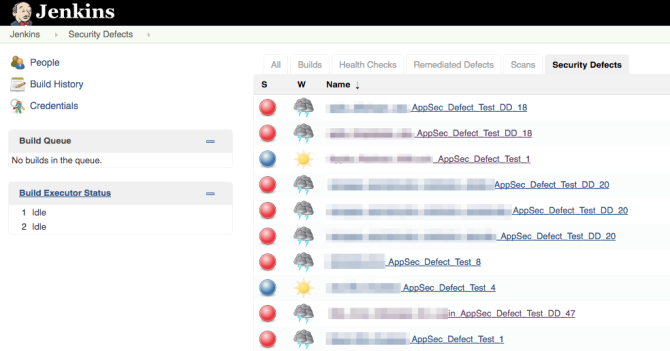 38
Slack
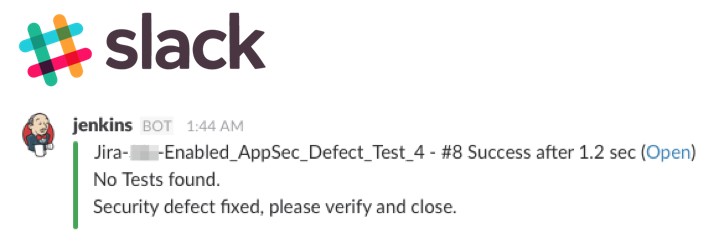 39
Security Bot Scanner
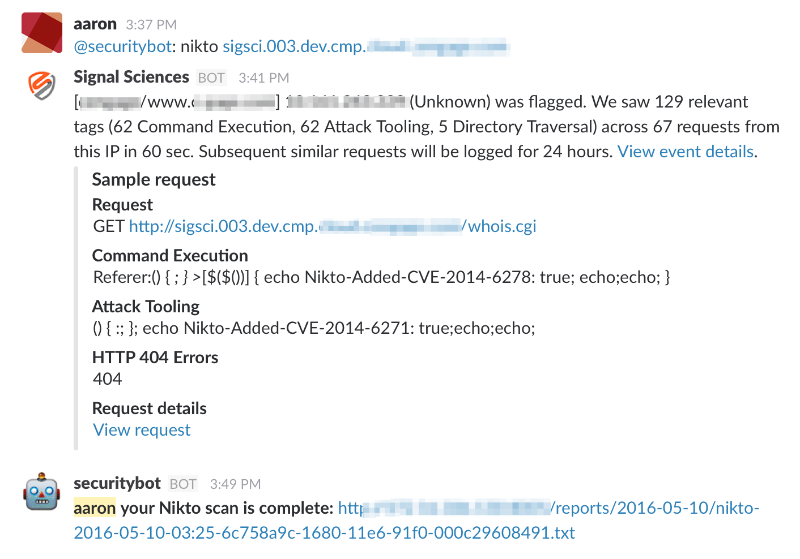 40
Getting Involved
Submit a Tool Review
Send us your AppSec Pipeline example
Review and contribute to the AppSec Pipeline Documentation
Contribute to supporting tools: OWASP DefectDojo, OWASP WTE Docker, Gauntlt, OWASP Pipeline
Create your own awesome tool and share
41
Future Goals
Quick Start Guide
AppSec Pipeline Cheat Sheet
More AppSec Pipeline Examples
Auto-Create Security Testing Tools (AWS/Azure)
42
Books to Read
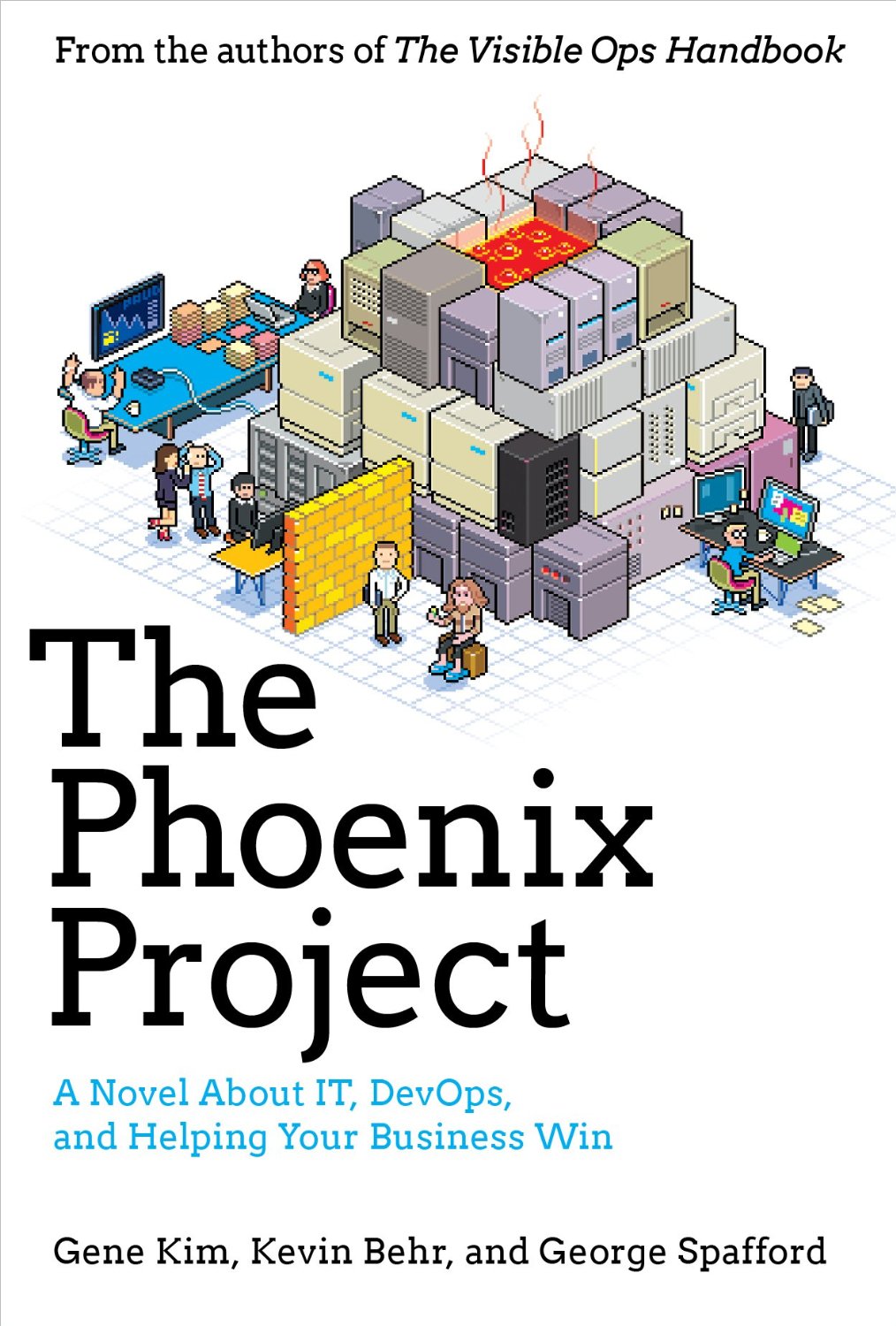 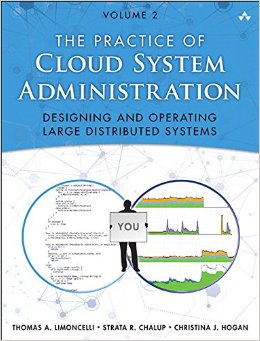 43
Thank You!
Keep in touch
@matt_tesauromatt.tesauro@owasp.orgmtesauro@gmail.com/in/matttesauro
github.com/mtesauro
@weaveraaaron.weaver@owasp.orgaaron.weaver2@gmail.com/in/aweaver
github.com/aaronweaver
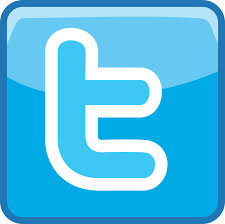 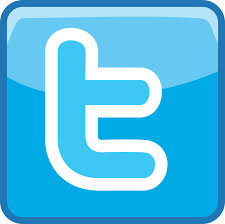 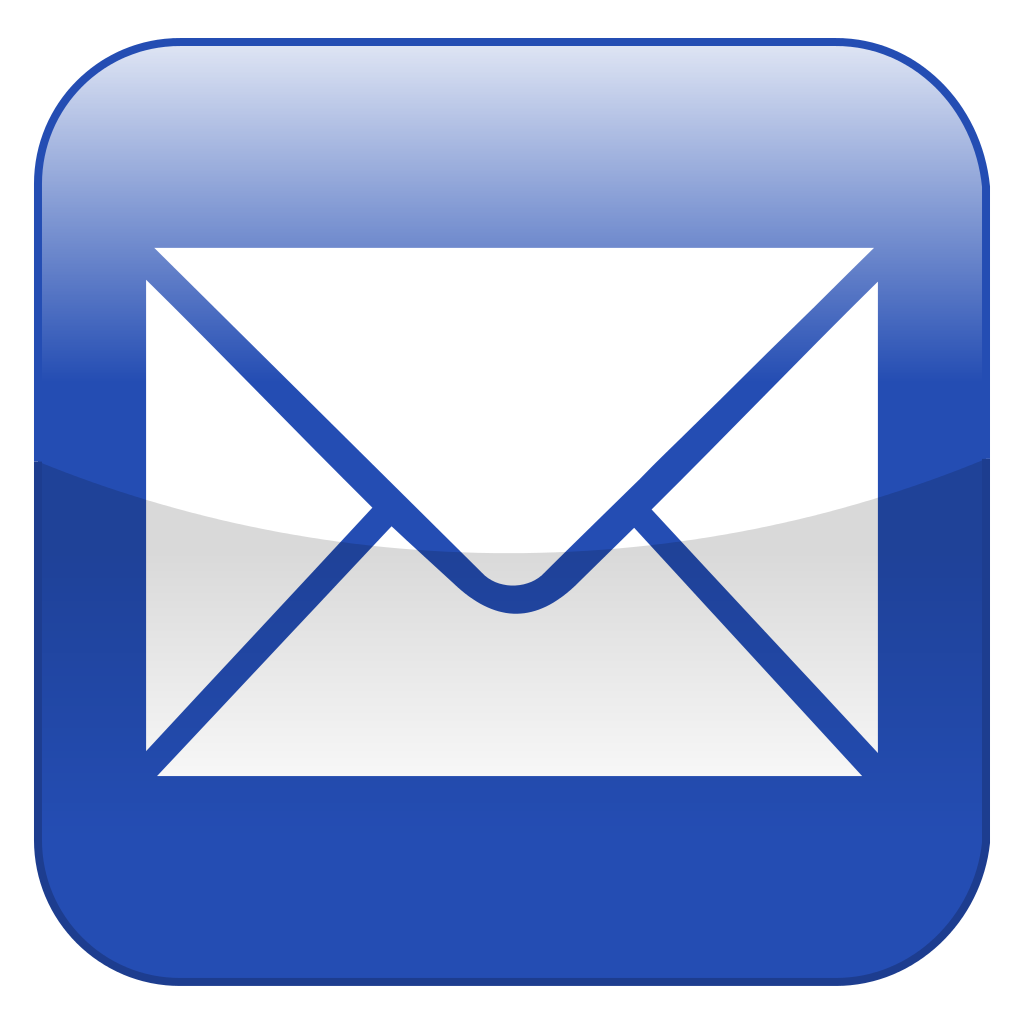 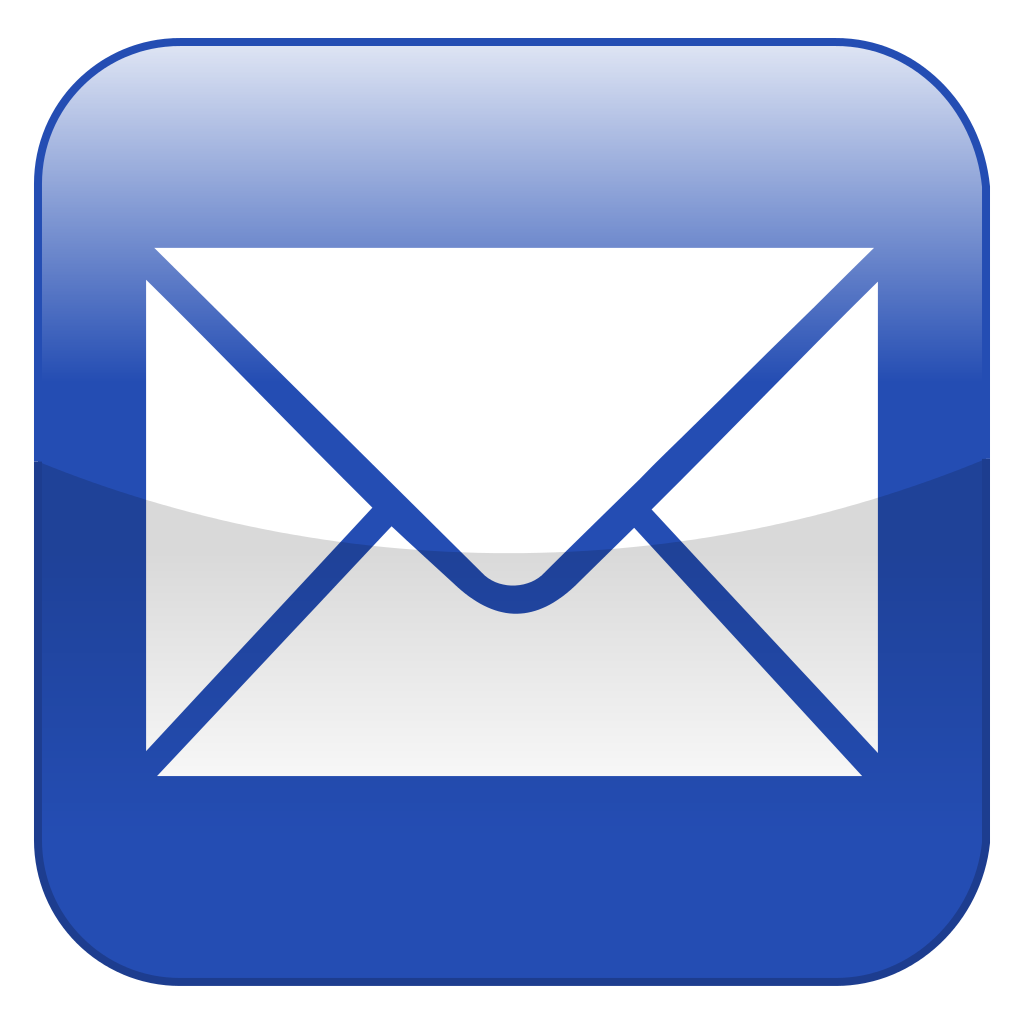 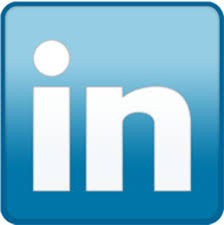 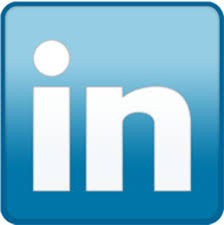 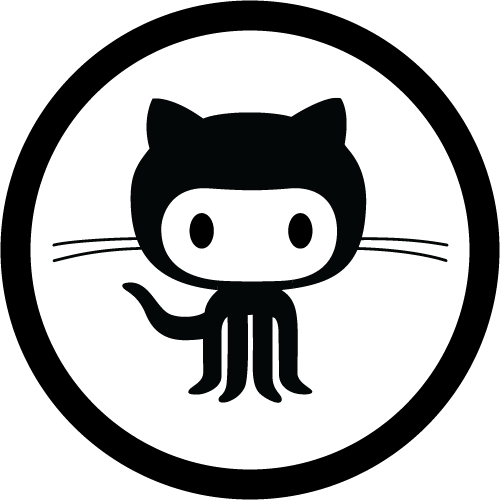 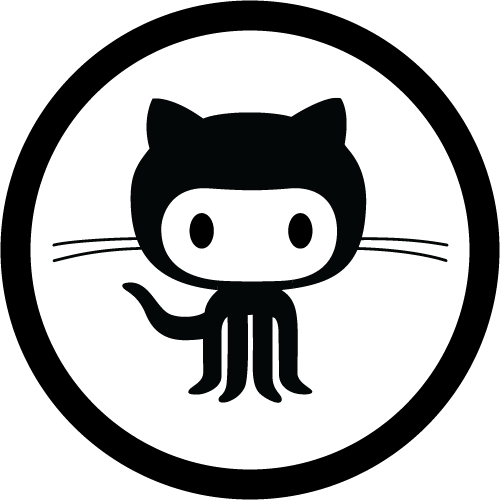 44